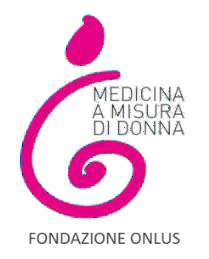 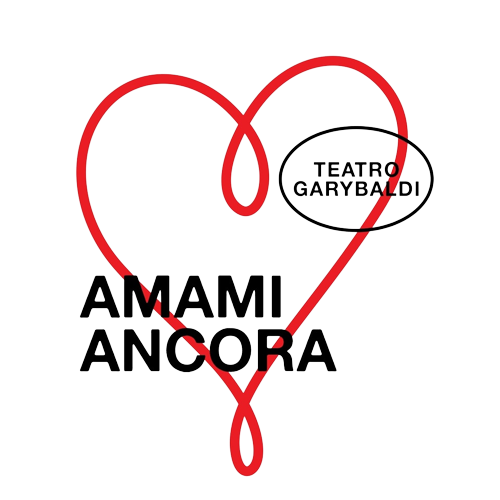 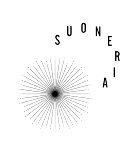 RingraziandoVi per essere sempre al nostro fianco nell’impegno per la Salute della Donna, Vi invitiamo allo spettacolo
UNI-VERSI - A CHARITY NIGHT
Un evento spettacolo per celebrare la bellezza e la poesia dello stare al mondo
Con Elena Ruzza per l'Associazione Terra Terra
e la partecipazione degli allievi del Gruppo Teatro del Cdm - Borgaro Torinese, del Gruppo Vocale Voci Perigolose e di Fè Avouglan Soprano
Sabato 1 aprile 2023, ore 18:30 
Teatro Garybaldi, Via Partigiani 4, 10036 Settimo Torinese
Il concetto di cura si inserisce nella visione più ampia in cui le parole e il canto si intrecciano in uni-versi che cancellano barriere e nutrono respiri
L’incasso della serata sarà devoluto interamente alla Fondazione Medicina a Misura di Donna
per il sostegno dei progetti di ricerca per la cura dell’emicrania della donna
www.medicinamisuradidonna.it
Acquisto biglietti su Vivaticket https://www.vivaticket.com/it/ticket/elena-ruzza-uni-versi-a-charity-night/201443
16,50 € biglietto intero, 14,50 € biglietto ridotto
Per informazioni: eventi.fondazionemamd@gmail.com
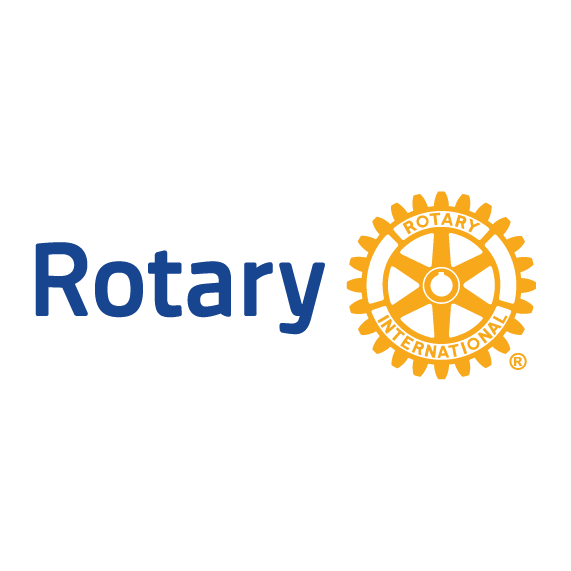 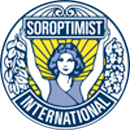 Soroptimist 
Club Torino
Grazie a
Settimo Torinese